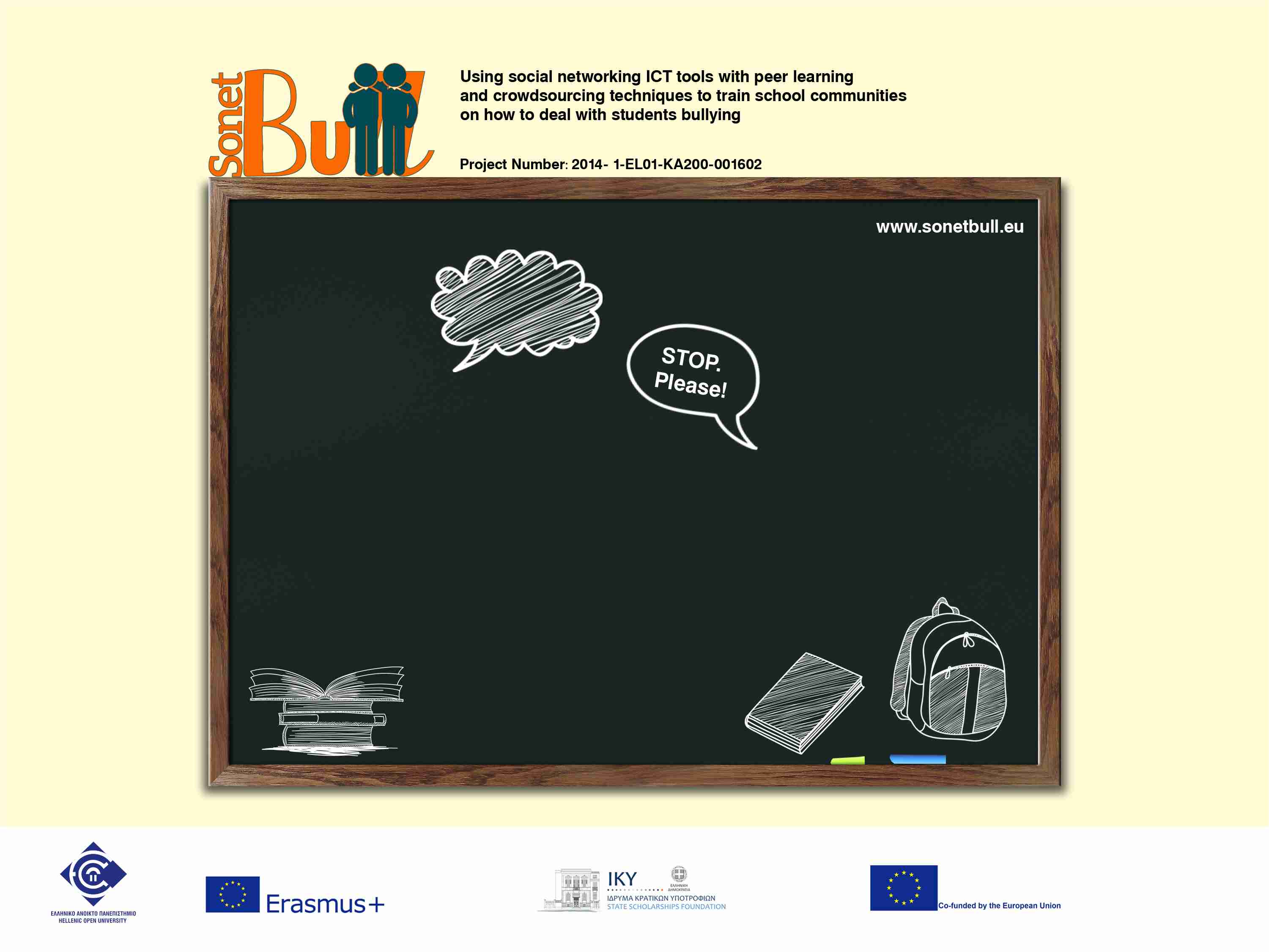 ΓΕΝΙΚΗ ΘΕΜΑΤΙΚΗ ΕΝΟΤΗΤΑ
Συγγραφείς: Lian McGuire & Professor Mona O’Moore, ABC, DCU
Συν-συγγραφέας: Ιφιγένεια Σωτηροπούλου, ΕΑΠ
Περιεχόμενα Θ.Ε.
Τι είναι ο Σχολικός Εκφοβισμός;
Είδη Σχολικού Εκφοβισμού 
Επιπτώσεις Σχολικού ΕΚφοβισμού
Προειδοποιητικά σημάδια
Που συμβαίνει ο Εκφοβισμός;
Γιατί κάποια άτομα εκφοβίζουν;
Οι ρόλοι των μαθητών 
Παρερμηνείες του φαινομένου
Η σημασία της υποστήριξης/πώς να υποστηρίξετε τα θύματα
2
Μαθησιακά Αποτελέσματα
Ο εκπαιδευόμενος μελετώντας αυτό το κεφάλαιο, θα είναι σε θέση:
Να δίνει έναν ορισμό για τον εκφοβισμό 
Να ονομάσει και να αναγνωρίσει τα είδη του εκφοβισμού 
Να κατανοεί την ποικιλία των τύπων του εκφοβισμού
Να κατανοεί τις επιπτώσεις του εκφοβισμού 
Να ονομάζει τις κύριες περιοχές που συμβαίνει ο εκφοβισμός 
Να κατανοεί γιατί κάποιοι εκφοβίζουν άλλους  
Να περιγράφει όλους τους ρόλους που είναι δυνατό να πάρει ένας μαθητής κατά τη διάρκεια ενός περιστατικού εκφοβισμού 
Να συζητήσει τις πιο κοινές παρερμηνείες σχετικά με τον εκφοβισμό 
Να κατανοεί τη σημασία της υποστήριξης των θυμάτων
Να γνωρίζει καλές πρακτικές για την αντιμετώπιση του σχολικού εκφοβισμού
3
Τι είναι ο Σχ. Εκφοβισμός;
Δεν υπάρχει διεθνής ή κοινά συμφωνημένος ορισμός για το σχολικό εκφοβισμό, ωστόσο, είναι γενικά αποδεκτό ότι είναι μια μορφή επιθετικότητας από πρόθεση και απρόκλητη, καθώς επίσης και επαναλαμβανόμενη στο χρόνο. Συνήθως υπάρχει επίσης και κάποιας μορφής ανισορροπία ως προς τη δύναμη ανάμεσα στο θύτη και στο θύμα,  είτε φυσική είτε ψυχολογική.
Κατάχρηση δύναμης: Μια ανισορροπία δύναμης συνδέεται στενά με τον εκφοβισμό. Αυτή η ανισορροπία της δύναμης μπορεί να οφείλεται στην  ηλικία ή τη φυσική και ψυχική δύναμη, τις κοινωνικές δεξιότητες (π.χ. λεκτική οξύτητα) ή σε κοινωνικές ομάδες (π.χ. συμμορίες).
Μεμονωμένα περιστατικά: Ενώ υπάρχει μια έμφαση στην επαναλαμβανόμενη αρνητική συμπεριφορά, διαπράττονται όμως και μεμονωμένα περιστατικά (π.χ. απειλές για μελλοντικές επιπτώσεων) τα οποία προκαλούν μακροχρόνια ψυχολογική και συναισθηματική φόρτιση στο θύμα, και μπορούν επίσης να θεωρηθούν εκφοβισμός.
4
[Speaker Notes: See from report O1 prg: 2.1.1., 2.2.1, 2.3.1, 2.4.1 (Definitions from country – partners)]
Ορισμοί
Αν και δεν υπάρχει ένας συνθετικός ορισμός, έχοντας έναν ίδιο διευκολύνεται σημαντικά η κατανόηση του εκφοβισμού και η ανάπτυξη μιας συνολικής σχολικής πολιτικής για την πρόληψη και αντιμετώπιση του εκφοβισμού. Κάποιοι αξιοσημείωτοι ορισμοί περιλαμβάνουν τα εξής:
“Εκφοβισμός ονομάζεται εκείνο το φαινόμενο κατά το οποίο ένας μαθητής  επαναλαμβανόμενα θυματοποιείται από άλλον/ους μαθητή/ες που δρουν με την πρόθεση να βλάψουν” (Olweus, 1991).
"Διαδικτυακός εκφοβισμός είναι η μορφή του εκφοβισμού που πραγματοποιείται με τη χρήση του διαδικτύου, του κινητού τηλεφώνου ή άλλες τεχνολογικές συσκευές. Ο διαδικτυακός εκφοβισμός παίρνει γενικά μια ψυχολογική παρά φυσική μορφή, αλλά είναι συχνά μέρος ενός ευρύτερου πλαισίου του «παραδοσιακού εκφοβισμού» (Ιρλανδικό Γραφείο ασφάλειας του Διαδικτύου, 2008)"
5
Προτάσεις για περαιτέρω μελετη
Understanding School Bullying (2010)  O’Moore, M. Veritas. Dublin 

Pupils Definitions of Bullying, Guerin, S & Hennessy, E. (2002) European Journal of Psychology of Education. 17. pp.249-261. 

Bullying: Considerations for defining and intervening in school settings. Mahri J. Elinoff, M.J., Chafouleas, S.M.& Sassu.K. Volume 41 (8) Volume pp 887–897, November 2004

Bully/victim problems among schoolchildren: Basic facts and effects of a school based intervention program. (1991). Olweus, D. In D. Pepler & K. Rubin (Eds.), The development and treatment of childhood aggression. Hillsdale, N.J.: Erlbaum. 

Get With It A Guide to Cyberbullying. (2008) Office for Internet Safety. Dublin 
http://www.hotline.ie/documents/Cyberbullying.pdf
6
Είδη Εκφοβισμού
Υπάρχουν πολλά είδη εκφοβισμού, τα οποία κατηγοριοποιούνται στις παρακάτω διακριτές μορφές:

Άμεσος Εκφοβισμός: Περιλαμβάνει τις πιο κοινές μορφές άμεσου εκφοβισμού όπου τα παιδιά και οι έφηβοι εμπλέκονται σε εκδηλες λεκτικές και σωματικές επιθέσεις, εκβιασμούς και διαδικτυακό εκφοβισμό*. 
Έμμεσος Εκφοβισμός: Είναι περισσότερο συγκαλυμμένη και ανώνυμη μορφή εκφοβισμού και γι αυτό πιο δύσκολο για το θύμα να ταυτοποίησει το θύτη. Οι μορφές του έμμεσου εκφοβισμού περιλαμβάνουν: περιπαικτικά σημειώματα, προσβλητικά γκράφιτι, κλοπή ή καταστροφή ιδιωτικής περιουσίας.  
Κοινωνικός εκφοβισμός: Ο κοινωνικός εκφοβισμός που μπορεί να είναι έμμεσος στη φύση, μπορεί να είναι καταστροφικός για τις σχέσεις συνομηλίκων. Εκδηλώνεται ως χειραγώγηση των κοινωνικών σχέσεων με την αδιαφορία, μέσω του αποκλεισμού, της απομόνωσης, ή με τη διάδοση ψευδών πληροφοριών και κακόβουλων φημών. Αυτή η μορφή είναι πιο συχνή στα κορίτσια από τα αγόρια.
*Ο διαδικτυακός εκφοβισμός λόγω της αφαιρετικής του φύσης αλλά και τις συγκεκριμένες μεθόδους εφαρμογής του, παίρνει τη μορφή και άμεσου και έμμεσου εκφοβισμού.
7
[Speaker Notes: Crick, Casas & Mosher (1197) Relational Aggression 
Olweus (1993) Direct Vs Indirect bullying]
Τα πιο συχνά αναφερόμενα είδη εκφοβισμού είναι:

Λεκτικός εκφοβισμός: 
Μελέτες έχουν δείξει ότι λεκτικός εκφοβισμός είναι μακράν η πιο κοινή μορφή εκφοβισμού και για τα αγόρια και για τα κορίτσια. Οι λεκτικές επιθέσεις μπορεί να είναι πολύ προσωπικής και σεξουαλικής φύσης. Μπορούν να απευθύνονται στην οικογένεια, στον πολιτισμό, στη φυλή ή στη θρησκεία του θύματος. Οι κακόβουλες φήμες είναι μια ιδιαίτερα ύπουλη μορφή του λεκτικού εκφοβισμού. Μια κακόβουλη ετικέτα ή εκστρατεία μπορεί να «κολλήσει» στο θύμα και να καταστρέψει την ευημερία του ατόμου και να το ακολουθεί στην ενήλικη ζωή του.

Φυσική επιθετικότητα:
Η άμεση πράξη φυσικής επιθετικότητας είναι η πιο εμφανής μορφή εκφοβισμού, αλλά όταν γίνεται αντικείμενο παρατήρησης συχνά παρερμηνεύεται ως «προσποίηση» ή ότι έγινε «στο πλαίσιο του παιχνιδιού». Ενώ τα παιδιά συχνά παίζουν έντονα, στην περίπτωση του εκφοβισμού αυτά τα παιχνίδια μπορούν να αποτελέσουν προάγγελο ενός φαύλου κύκλου σωματικών επιθέσεων. Και τα αγόρια και τα κορίτσια εμπλέκονται σε σωματικό εκφοβισμό, τα αγόρια έχουν ισχυρότερη τάση προς αυτό το είδος επιθετικότητας. Οι μορφές είναι πολλές, όπως: σπρωξίματα, τράβηγμα μαλλιών, φτύσιμο, δάγκωμα, γρατσούνισμα, γροθιά,  χτυπήματα.
8
Χειρονομίες: 
Αυτή η μορφή αποτελείται από πολλές μορφές μη-λεκτικής επιθετικότητας και απειλητικές χειρονομίες, το οποίο μπορεί να μεταφέρει πολύ υποτιμητικά και τρομακτικά μηνύματα. Διάφορες μέθοδοι περιλαμβάνουν το «εχθρικό κοίταγμα», το κρύο βλέμμα, χειρονομίες για απειλές («τραβώντας τη σκανδάλη»). Επιπλέον, συχνά εφαρμόζεται όπου υπάρχει μια σωματική ή πνευματική αναπηρία μια ταπεινωτική χειρονομία που να υποδηλώνει την αναπηρία.

Κοινωνικός αποκλεισμός:
Ο κοινωνικός αποκλεισμός είναι κυρίαρχη μορφή ανάμεσα στα κορίτσια, και είναι ιδιαίτερα επώδυνος αφού απομονώνει τα παιδιά από την παρέα συνομηλίκων τους. Αυτή η μορφή μπορεί να είναι η πιο δύσκολη στην αντιμετώπιση και ιδιαίτερα επικίνδυνη αφού επιδρά άμεσα στην αυτοεκτίμηση και την αίσθηση αυταξίας των θυμάτων, κάνοντάς τους να αισθάνονται ότι δεν είναι άξιοι φιλίας.
9
Εκβιασμός:
Τα μικρά παιδιά είναι ιδιαίτερα ευάλωτα σε εκβιασμούς. Απαιτήσεις για χρήματα, για προσωπικά αντικείμενα, για το μεσημεριανό γεύμα συχνά συνοδεύονται από απειλές εάν το θύμα δεν δίνει ό,τι απαιτείται. Τα θύματα επίσης μπορούν να προκληθούν ή να αναγκαστούν να κλέψουν από το σχολείο ή να συμμετέχουν σε κάποια παραβατική πράξη, αφήνοντας τους ευάλωτους σε περαιτέρω εκφοβισμό. Όταν τα θύματα εκβιάζονται να διαπράξουν κάτι κακό μέσα στην τάξη, τότε κινδυνεύουν να τιμωρηθούν από το δάσκαλο, αλλά και κινδυνεύουν από αντίποινα αν μιλήσουν για τον εκβιασμό. 
 
Διαδικτυακός εκφοβισμός:
Ο διαδικτυακός εκφοβισμός περιλαμβάνει τη χρήση των ηλεκτρονικών συσκευών για τη μεταφορά κακόβουλων και καταστροφικών λεκτικών και οπτικών μηνυμάτων. Όπως αναφέρθηκε, σε αντίθεση με άλλους τύπους εκφοβισμού, ο διαδικτυακός εκφοβισμός μπορεί να θεωρηθεί τόσο άμεση όσο και έμμεση μορφή εκφοβισμού. Επιπλέον, ο διαδικτυακός εκφοβισμός μπορεί επίσης να θεωρηθεί ίσως η πιο διαδεδομένη μορφή εκφοβισμού, καθώς σε αντίθεση με άλλες μορφές του σχολικού εκφοβισμού, εξαιτίας των  υπολογιστών και των κινητών τηλεφώνων μπορεί να ακολουθήσει το θύμα μέσα στο σπίτι.
10
Οι πιο γνωστές μέθοδοι διαδικτυακού εκφοβισμού είναι:

Γραπτά μηνύματα:
Μηνύματα εκφοβιστικού περιεχομένου 

Μηνύματα άμεσης απάντησης: 
Η αποστολή ταπεινωτικών ή υβριστικών μηνυμάτων σε επικοινωνία μέσω εφαρμογών άμεσης απάντησης

Χρήση κάμερας ή βίντεο:
Η αποστολή προσβλητικών, κοροϊδευτικών φωτογραφιών ή βίντεο   

Κοινωνικά δίκτυα:
Η χρήση κοινωνικών δικτύων (π.χ. You Tube, Facebook etc.) για ανάρτηση κακόβουλων μηνυμάτων, φωτογραφιών ή  για τη δημιουργία ψευδούς προφίλ του θύματος.
11
Email: 
Μαζικά emails μπορεί να χρησιμοποιηθούν για τη γελιοποίηση ατόμων, και ατομικά emails για εκφοβισμό, των οποίων τα ίχνη δεν εγγυόνται την ταυτότητα των αποστολέων. 

Websites:
Η δημιουργία ή εγγραφή σε websites που έχουν σκοπό την εξευτέλιση ενός προσώπου, συχνά δίνοντας προσωπικές πληροφορίες, αναρτώντας ή αλλοιώνοντας φωτογραφίες του, ή παρουσιάζοντας τον με σεξουαλικό τρόπο. 

Online Chat Rooms:
Τα Chat rooms δίνουν τη δυνατότητα στους ανθρώπους να κρύβουν την πραγματική τους ταυτότητα με σκοπό να εκφράσουν την επιθετικότητά τους με προσβολές σε άλλα μέλη.

* Note – Ο ομοφοβικός και ρατσιστικός εκφοβισμός μπορεί να εμπίπτει κάτω από οποιαδήποτε μορφή εκφοβισμού (π.χ. λεκτικός, χειρονομία, διαδικτυακός) αλλά δεν συνιστούν είδη εκφοβισμού από μόνοι τους.
12
Προτάσεις για περαιτέρω μελετη
The Essential Guide to Tackling Bullying (2011) Elliot, M.  Prentice Hall.  

Understanding School Bullying (2010)  O’Moore, M. Veritas. Dublin

Understanding Girls Friendships, Fights & Feuds: A Practical Approach to Girls’ Bullying. (2006) Besag, V.E. London. Open University Press. 

Άσκηση βίας από μαθητές προς μαθητές στο χώρο του Δημοτικού Σχολείου. (2000). Χαντζή, Χ., Χουντουμάδη, Α. & Πατεράκη, Λ. Παιδί και Έφηβος 1,97‐110.

School Bullying: Insights and Perspectives. (1994). Smith, P. K., & Sharp, S. London: Routledge

Get With It A Guide to Cyberbullying. (2008) Office for Internet Safety. Dublin 
http://www.hotline.ie/documents/Cyberbullying.pdf


Video : Bully For You (2008) Triplevision Productions Ltd. BBC (Northern Ireland). https://vimeo.com/36968349

Video: Silent Witness (2010) Anti Bullying Centre.  Dublin. Ireland. https://www.youtube.com/watch?v=YQvzbiPz4s8
13
Οι επιπτώσεις του σχολικου εκφοβισμού
Μερικές από τις γνωστές συνέπειες του εκφοβισμού στο θύμα, είναι:
Στρες 
Μειωμένη ικανότητα προσοχής 
Έλλειψη κινητοποίησης ή ενέργειας
Χαμηλή ή μειωμένη σχολική επίδοση
Άγχος για το σχολείο 
Έλλειψη αυτοπεποίθησης 
Διαταραχές στη διατροφή (απώλεια όρεξης) 
Χρήση εξαρτητισιογόνων ουσιών (ανήκειν)
Επιθετική συμπεριφορά (αδικαιολόγητη)
Καταθλιπτικά στοιχεία 
Διαταραχές στον ύπνο (εφιάλτες, ανήσυχος ύπνος)
Πόνους στο στομάχι
Κρίσεις πανικού 
Νευρικό ξέσπασμα
Απόπειρες ή σκέψεις αυτοκτονίας  
(O’Moore, 2010)
14
Επιπτώσεις στην Υγεία:
Έρευνες έχουν δείξει ότι τα θύματα είναι πιο πιθανό να λείπουν από το σχολείο για λόγους υγείας, να παραπονιούνται για συμπτώματα, και να έχουν χαμηλότερο σκορ στην κλίμακα ικανοποίησης από τη ζωή από αυτούς που δεν εμπλέκονται σε εκφοβισμό. (WHO, 2002)

Επιπτώσεις στην Ψυχική Υγεία:
Ο θυμός, η αναστάτωση και ο φόβος είναι τα πιο εμφανή συναισθήματα σε όλες τις μορφές εκφοβισμού (O’Moore & Minton, 2009). Τα θύματα έχει βρεθεί ότι υποφέρουν από αστάθεια στην εικόνα εαυτού τους, από κυκλοθυμία, και από αίσθημα κενού  και ανεπάρκειας, ενώ η κατάθλιψη, οι τάσεις αυτοκτονίας και η απόπειρα ολοένα και περισσότερο συνδέονται με τον εκφοβισμό στην παιδική και εφηβικη ηλικία. 

Επιπτώσεις στην Εκπαιδευτική ευημερία: 
Η μη ικανοποίηση από τη σχολική ζωή μοιραία οδηγεί σε απροθυμία των ατόμων να παρακολουθήσουν τα μαθήματα, για αυτό και η συχνή απουσία από το  σχολείο μπορεί να γίνει δείκτης για μια πιθανή κατάληξη σε εκφοβισμό. Τα παιδιά που θυματοποιούνται δεν μπορούν να επωφεληθούν στο μέγιστο από την εκπαιδευτική διαδικασία γιατί αναλώνουν πολύ ενέργεια στο πως να αποφύγουν ένα επόμενο επεισόδιο εκφοβισμού (Gastic, 2008; Boulton et al, 2008).
15
Χρόνιες επιπτώσεις της θυματοποίησης: 
Η χαμηλή αυτοπεποίθηση που προκαλείται από θυματοποίηση στην παιδική ηλικία μπορεί να έχει μακροπρόθεσμες επιπτώσεις για τα θύματα, και η  ενήλικη ζωή τους να επηρεάζεται από αυτές τις σκέψεις χαμηλής αυταξίας και κατάθλιψης. 
Έρευνες έχουν δείξει πως ένα σύνολο ψυχολογικών δυσκολιών μπορεί να αναπτυχθεί λόγω του εκφοβισμού, με τα θέματα εμπιστοσύνης να αποτελούν ενδεικτικό παράγοντα ύπαρξης εκφοβισμού. 
Αξίζει να σημειωθεί πως αν οι αρχές του σχολείου αποτύχουν στο να αντιδράσουν αποτελεσματικά στον εκφοβισμό, αυτό μπορεί να ενισχύσει τον εκφοβισμό και κατά συνέπεια να επηρεάσει την εμπιστοσύνη του παιδιού προς άτομα και οργανισμούς (Sourander, et al 2007; Phillips, H., 2004).
16
[Speaker Notes: Χ.Α. , ελλειψη εμπιστοσύνης σε σχέσεις, κακοποίηση από συντρόφους.]
Επιπτώσεις στα άτομα που ασκούν εκφοβισμό

Ο εκφοβισμός δεν έχει συνέπειες μόνο για τα θύματα, τα άτομα που ασκούν τον εκφοβισμό έχουν και αυτά προσωπικές δυσκολίες που συνεπάγονται οι πράξεις τους. 
Γενική κατάσταση Υγείας: 
Έρευνα του Παγκόσμιου Οργανισμού Υγείας (2008) σε μαθητές αναφέρεται ότι οι θύτες έχουν λίγοτερο καλή γενική κατάσταση υγείας από τα θύματα, με τα κορίτσια να επηρεάζονται περισσότερο από τα αγόρια σε αυτό. 

Ψυχική Υγεία:
Οι θύτες έχουν και αυτοί υψηλά ποσοστά σκέψεων αυτοκτονίας και κατάθλιψης. Και έχει υποστηριχθεί ότι υψηλότερο κίνδυνο αυτοκτονίας διατρέχουν οι νεαροί σε ηλικία θύτες (Kaltialo-Heino,R. 1999). Οι έρευνες έχουν επίσης δείξει ότι μόλις τα συμπτώματα κατάθλιψης αυξάνονται στους θύτες, τόσο αυξάνεται και η επιθετικότητα στα θύματα (Roland, 2002).

Μακροπρόθεσμες επιπτώσεις: 
Η άσκηση εκφοβισμού στο σχολείο συνδέεται με την ανάπτυξη αντικοινωνικής διαταραχής στην μετέπειτα ζωή. Αυξάνει τις πιθανότητες για χρήση ουσιών και παραβατικές συμπεριφορές στην ενήλικη ζωή, ενώ και η εκπαιδευτική πρόοδος φαίνεται να κάμπτεται. Επιπλέον, έχει βρεθεί ότι οδηγεί σε βία στις διαπροσωπικές σχέσεις, και υπάρχουν στοιχεία που συνδέουν την συμπεριφορά θύτη στα κορίτσια με την υιοθέτηση ενός επιθετικού στυλ γονέα (Huesman et al, 2009;  Connolly et al, 2000).
17
Επιπτώσεις στους Θύτες-Θύματα
Μόλις πρόσφατα αναγνωρίστικαν σαν ξεχωριστή ομάδα τα άτομα που εκφοβίζουν αλλά και εκφοβίζονται (Θύτες-Θύματα). Επίσης, υπάρχουν στοιχεία που δείχνουν ότι αυτά τα άτομα πάσχουν από περισσότερες ψυχολογικές δυσκολίες και από τους θύτες και από τα θύματα. 

Ενώ τα θύματα πάσχουν από διαταραχές άγχους και οι θύτες από διαταραχές συμπεριφοράς, οι θύτες-θύματα πάσχουν και από τα δύο. Επειδή η συμπεριφορά τους, τους απομονώνει περισσότερο από τους συνομηλίκους από ότι συμβαίνει με τα θύματα ή τους θύτες, κάνουν συχνότερα απουσίες από το σχολείο. Επίσης, πάσχουν από κατάθλιψη σε μεγαλύτερο βαθμό από ότι οι θύτες ή τα θύματα. 

Επιπλεόν, έρευνες έχουν δείξει ότι οι θύτες-θύματα αναπτύσσουν σε μεγάλο ποσοστό ψυχιατρικές διαταραχές στην μετέπειτα ζωή σε σχέση με τις άλλες κατηγορίες (θύτες, θύματα), και πέντε φορές περισσότερο από όσους δεν εμπλέκονται καθόλου σε περιστατικά εκφοβισμού. 

Επιπτώσεις στους παριστάμενους:
Μια ομάδα που δεν της είχε δοθεί ιδιαίτερη προσοχή είναι οι παριστάμενοι, οι οποίοι έχουν να διαλέξουν ανάμεσα στην επέμβαση ή την μη εμπλοκή. Αν αποφασίσουν να εμπλακούν ρισκάρουν να χάσουν την παρέα τους και να απομονωθούν. Εναλλακτικά, με το να μην εμπλακούν, νιώθουν ενοχές ότι δεν βοήθησαν που μπορεί να τους συνοδευει για πολλά χρόνια.
18
Προτάσεις για περαιτέρω μελετη
Young People’s Health in context: Health Behaviour in School-aged children (HBSC). Study, Intermediate Report from 2001/2001 Survey. Heal Policy for Children and Adolescents. No 4. 2004. 
Cyberbullying : The Irish Experience. (2009) O’Moore, A.M. & Minton, S.J. in Quin, C. & Tawse, S. Handbook of Aggressive Behaviour Research, Hauppage, N.Y. Nova Science Publishers, U.S. 
Associations between Peer Victimisation, Fear of Victimisation and Disrupted Concentration on Class Work Among Junior School Pupils. (2008)  Boulton, M.J., Trueman, M. & Murray, L. British Journal of Educational Psychology, 78 (3) pp.473 – 489. 
What is the early adulthood outcome of boys who bully or are bullied in Childhood? Finnish ‘From a Boy to a Man’ study. (2007) Sourander et al, in Paediatrics, 120, pp 397-404. 
Effects of Bullying worse for Teens. (2004) Phillips, H. New Scientist, 29.
Bullying, Depression & Suicidal Ideation in Finnish Adolescents : School Survey. (1999) Kalitialo-Heino, K. et al. British Medical Journal. 319. pp.348-351
Aggression, Depression & Bullying Others (2002) Roland, E. Aggressive Behaviour, 28, pp 198-206.
School Truancy and the disciplinary problems of bullying victims. (2008) Gastic, B.  Educational Review. 60 (4) pp 391 – 404. 
Beatbullying – Bullying & Truancy Report (2006) http://bullyingsurvey.co.uk/Resources/BullyingAndTruancy2006.pdf
Video – Sticks & Stones - https://www.youtube.com/watch?v=Ntq4IV38FRs
Video – Bullying and its effects on a child - https://www.youtube.com/watch?v=ylgCnXgH_bc
19
Προειδοποιητικά σημάδια του εκφοβισμού
Γνωρίζοντας ότι πολλά θύματα και παριστάμενοι δεν μιλούν, είναι κρίσιμο για τους γονείς και το σχολείο να ανιχνεύσει τα σημάδια του εκφοβισμού:
Αναιτιολόγητα κοψίματα, γδαρσίματα ή σκισμένα ρούχα 
Ορατά σημάδια άγχους και στρες- άρνηση να πει τι συμβαίνει
Έντονες εναλλαγές συναισθημάτων και συμπεριφορών 
Απόσυρση 
Συχνά κλάματα 
Αναζήτηση προσοχής 
Επιθετική συμπεριφορά 
Ξένη προς το χαρακτήρα συμπεριφορά στην τάξη/στο σπίτι 
Μείωση σχολικής επίδοσης 
Έλλειψη προσοχής 
Απώλεια ενδιαφέροντος για το σχολείο 
Εριστική συμπεριφορά 
Σκασιαρχεία 
Παρατεταμένη παραμονή στο χώρο του σχολείου αφού τελειώσουν τα μαθήματα
Να ζητάει μεγάλύτερο χαρτζιλίκι 
Απώλεια ή καταστροφή προσωπικών αντικειμένων 
Έργα τέχνης που εκφράζουν εσωτερική αναταραχή
20
Προειδοποιητικά σημάδια για τον διαδικτυακό εκφοβισμό 
Ενώ τα γενικά σημάδια δεν διαφέρουν και πολύ από τον παραδοσιακό εκφοβισμό, υπάρχουν και κάποια ενδεικτικά του διαδικτυακού:
Εμφανής αναστάτωση όταν είναι online  
Ενόχληση όταν διαβάζει γραπτά μηνύματα 
Απόσυρση από την κοινωνική επαφή με συνομηλίκους 
Ραγδαία επιδείνωση της ακαδημαϊκής επίδοσης 

Μεγάλη μερίδα των διαδικτυακών θυμάτων αποσύρουν τον εαυτό τους από χώρους διαδικτύου όπου ο εκφοβισμός είναι πιθανός, με τους περισσότερους να νιώθουν αναγκασμένοι να το κάνουν για ένα διάστημα.

Μαζί με αυτά τα σημάδια είναι πιθανό να εκδηλώνονται και κάποια ψυχοσωματικά συμπτώματα, που είναι ενδεικτικά του ψυχολογικού στρες που βιώνουν τα παιδιά που εκφοβίζονται. Τέτοια είναι: οι πονοκέφαλοι, οι πόνοι στο στομάχι, οι αυπνίες, η νυχτερινή ενούρηση, η υπνοβασία κ.α.
21
Προτάσεις για περαιτέρω μελετη
Cyberbullying: Bullying in the Digital Age. (2008) Kowalski,R.M., Limber,S.P, and Agatston,P.W. Blackwell Publishing, 2008. 

Bullying: A Handbook for Educators and Parents (2009) Rivers,I., Duncan,N. & Besag,V.E. Rowan & Littlefield. Philadelphia. 

Bullying: A Parent’s Guide (2005) Need 2 Know. Peterborough. 

Tell Tale Signs – Bully 4 U -  http://bully4u.ie/bullying-in-schools/communicating/warning-signs-of-bullying/

Understanding School Bullying (2010)  O’Moore, M. Veritas. Dublin
22
Που συμβαίνει ο Εκφοβισμός;
Ο εκφοβισμός μπορεί να συμβαίνει οπουδήποτε, αλλά πιο συγκεκριμένα εκεί που δεν υπάρχει αρκετή επίβλεψη από ενήλικες. 

Εντός του Σχολείου
Προαύλιο - Το προαύλιο του σχολείου είναι ο πιο συνήθης χώρος εκφοβισμού ειδικά για τα Δημοτικά Σχολεία. Τα προαύλια με κρυμμένες γωνιές μακριά από την ενήλικη επίβλεψη μπορεί να παρέχουν ένα περιβάλλον κατάλληλο για εκφοβισμό, επίσης ο θόρυβος που υπάρχει καμιά φορά καλύπτει τα όσα συμβαίνουν. 

Τάξη – Η τάξη συνήθως είναι ο χώρος που συμβαίνει ο εκφοβισμός κυρίως στο Γυμνάσιο και στο Λύκειο. Παρά το γεγονός της παρουσίας των καθηγητών, οι πιο αθόρυβες μορφές εκφοβισμού (π.χ. χειρονομίες, κακόβουλα σημειώματα) συμβαίνουν την ώρα των του μαθήματος, ενώ στα διαλείμματα που οι δάσκαλοι λείπουν και άλλες μορφές εκφοβισμού εφαρμόζονται.

Εκτός τάξης- Τουαλέτες, διάδρομοι, αποδητήρια και χώροι που δεν επιτηρούνται επαρκώς είναι πρόσφοροι χώροι για την εκδήλωση εκφοβιστικών συμπεριφορών.
23
Από και πρός το σχολείο:
Μαθητές Δημοτικού και Γυμνασίου αναφέρουν ότι ο εκφοβισμός συμβαίνει και στη διαδρομή από και πρός το σχολείο, ενόσω περπατούν προς αυτό ή μέσα στα σχολικά λεωφορεία. 

Σπίτι:
Ενώ το σπίτι πάντα θεωρείτο ως το ασφαλές μέρος για ένα παιδί, στα πρόσφατα χρόνια η εξέλιξη του διαδικτυάκού εκφοβισμού έχει εισβάλλει και στο σπίτι. Ο εκφοβισμός από την άλλη, μπορεί να είναι μια συμπεριφορά που μαθαίνεται/ενισχύεται και στο σπίτι από τη συμπεριφορά των γονιών ή των αδερφών.

Δημόσιοι χώροι:
Η ευρύτερη κοινότητα γίνεται συχνά μάρτυρας συμπεριφορών εκφοβισμού στους δημόσιους χώρους, με τους φύλακες, δ/ντες, και εργαζομένους σε μέρη όπου συχνάζουν μαθητές να είναι αυτοί που αναφέρουν συχνότερα τέτοια περιστατικά. Ενώ τα σημεία wifi γύρω από το σχολείο συχνά χρησιμοποιούνται για σκοπούς διαδικτυακού εκφοβισμού.
24
Στρατηγικές για την πρόληψη και την αντιμετώπιση του εκφοβισμού ανά περιοχή
25
[Speaker Notes: See at Ο2-Α2.]
Προτάσεις για περαιτέρω μελετη
Where does bullying take place – Anti Bullying Net http://www.antibullying.net/knowledge/questiononemmore1to4.htm

Guidelines on Countering & Preventing Bullying - http://www.education.ie/en/Parents/Information/Complaints-Bullying-Child-Protection-Discrimination/Guidelines-on-countering-bullying-behaviour-in-primary-and-post-primary-schools.pdf

Where Does Bullying Take Place Among Adolescents When They Are at School? (2009) Annual Meeting APHA, Philadelphia, PA, November 7-11, 2009 http://www.youthhealthsafety.org/WhereBullyingAPHA09Handouts.pdf
26
Γιατί κάποια άτομα εκφοβίζουν;
Παρότι οι ιδιοσυγκρασιακοί παράγοντες παίζουν μεγάλο ρόλο στην εκδήλωση επιθετικής συμπεριφοράς, αναγνωρίζονται επίσης ότι παράγοντες και μέσα στο σπίτι, στο σχολείο και στην ευρύτερη κοινωνία μπορούν να επηρεάσουν την εκδήλωση της επιθετικής συμπεριφοράς. Ως εκ τούτου, οι θυτες δεν γεννιούνται, γίνονται. 
Από τη γέννησή τους, τα παιδιά μαθαίνουν από το περιβάλλον ανάπτυξής τους (σπίτι, σχολείο) τι είναι καλό και τι όχι. Αν η επιθετική συμπεριφορά δεν έχει αντιμετωπιστεί από την παιδική ηλικία επιτυχώς, υπάρχει κίνδυνος να γίνει συνήθεια. 
Παράγοντες που συμβάλλουν στην επιθετική συμπεριφορά στο σπίτι, είναι:
Έλλειψη αγάπης και φροντίδας 
Ανεξέλεγκτη ελευθερία 
Ασυνεπής πειθαρχία 
Ανεκτική διαχείριση της επιθετικής συμπεριφοράς
Βίαια ξεσπάσματα από την πλευρά των ενηλίκων 
Εκτεταμένη σωματική τιμωρία
Βιαιοπραγίες
27
Παράγοντες που συμβάλλουν στην επιθετική συμπεριφορά στο σχολείο, είναι:
Ασυνεπείς και άκαμπτοι κανόνες
Ανεκτική στάση του σχολείου στη βία και στους παραβάτες 
Ανεπαρκής επιτήρηση 
Επιβολή τιμωρίας που είναι πολύ εντονη, βίαιη ή εξευτελιστική 
Ελάχιστα κίνητρα και ανταμοιβές για τη μη-επιθετική συμπεριφορά 
Πρόγραμμα άκαμπτο και δύσκολο που δεν επιτρέπει την αίσθηση επιτυχίας 

Άλλοι παράγοντες στην ευρύτερη κοινωνία συμπεριλαμβανομένων και των βίαιων χαρακτήρων στο σινεμά και την τηλεόραση. Έρευνες δείχνουν πως τα παιδιά που εκτίθεται στη βία μέσω ψηφιακών μέσων (ταινίες, παιχνίδια) αναπτύσσουν περισσότερο επιθετικές τάσεις και δείχνουν λιγότερη ενσυναίσθηση για τα θύματα. Αυτό ισχύει ιδιαίτερα για τα παιδιά που εκτίθεται καθημερινά σε βίαια περιστατικά είτε στο σπίτι είτε στη γειτονιά τους.
28
Χαρακτηριστικά του θύτη 

Σε αντίθεση με το τι πιστεύεται, οι θύτες δεν έχουν όλοι τα ίδια χαρακτηριστικά. Οι θυτές μπορούν να αναγνωριστούν από τον τρόπο που συμπεριφέρονται και όχι από στοιχεία της εξωτερικής εμφάνισης,  άλλωστε δεν διαφέρουν σε εμφάνιση από τους συμμαθητές τους που δεν είναι θύτες (O’Moore & Kirkham, 2001). 
Παρόλαυτά, τείνουν να έχουν ένα ή περισσότερα από τα παρακάτω χαρακτηριστικά:
Μια ισχυρή ανάγκη για κοινωνική υπεροχή/ δύναμη/ αίσθηση ελέγχου
Χαμηλή ανοχή στη ματαίωση / ευερεθιστότητα 
Χαμηλό αυτο-έλεγχο, παρορμητική συμπεριφορά  
Όχι ιδιαίτερα αγχώδης προσωπικότητα
Δεν αναγνωρίζουν την ευθύνη στηνσυμπεριφορά τους αλλά κατηγορούν άλλους 
Υιοθετούν άκαμπτη στάση στα πράγματα 
Βλέπουν την επιθετικότητα σαν συμπεριφορά που μπορεί να κερδίσεις πράγματα 
Εναντιώνονται σε αρχές και κανόνες 
Νιώθουν εσωτερική ικανοποίηση με το να πληγώνουν άλλους 
Έλλειψη ενσυναίσθησης 
Εμπλέκονται και σε άλλες μορφές αντικοινωνικής ή παραβατικής συμπεριφοράς 
Είναι «φωνακλάδες» και αναζητούν την προσοχή 
Μπορεί να έχουν υπάρξει θύματα στο παρελθόν
29
Κίνητρα 

Συμπεριφορές εκφοβισμού μπορεί να οφείλονται:
Στον φθόνο ή τη ζήλια 
Στην βαρεμάρα 
Στον ανταγωνισμό (για προσοχή ή δύναμη) – ανάγκη για κυριαρχία 
Στην αποφυγή θυματοποίησης (ως άμυνα) – εκδίκηση 


Ο εκφοβισμός μπορεί επίσης να είναι σύμπτωμα μια διαταραχής συμπεριφοράς με αντικόινωνική διάσταση και όχι νευρωτική
30
Θύτες & Θύτες- Θύματα 

Υπάρχουν δύο κατηγορίες θυτών, οι «καθαροί» θύτες και αυτοί που εκφοβίζουν και εκφοβίζονται (Θύτες – θύματα). 

«καθαροί» Θύτες: 
Είναι ο πιο κοινός τύπος θύτη και συνήθως είναι κάποιος κυριαρχικός, που δεν φοβάται και που δεν δείχνει ενδυναίσθηση για τους άλλους. Συνδέονται θετικά με την επιθετικότητα και τείνουν να στοχοποιούν το θύμα τους με προκλητικές συμπεριφορές.
Επίσης:
Τείνουν να κάνουν παρέα με άλλους θύτες για να ενισχύσουν τη θέση τους ή να έχουν «ακολούθους»
Θα αρνηθούν τη συμπεριφορά τους και θα κατηγορήσουν το θύμα 
Συνήθως αποσυνδέουν τις πράξεις από τους κανόνες ηθίκης και τείνουν να τις εκλογικεύουν 
Έχουν μάθει να προσδοκούν καλά αποτελέσματα από τις αρνητικές πράξεις τους (π.χ. θέση ανάμεσα στους συνομηλίκους, θαυμασμό) 
Έχουν χαμηλότερη αυτοεκτίμηση από αυτούς που δεν εκφοβίζουν
31
Θύτες – Θύματα:
Οι θύτες – θύματα είναι γνωστοί και ως προκληικά θύματα. Θεωρούνται σαν κοινωνικά περιθωριοποιημένα άτομα, με μια παρορμητική φύση και χαμηλή αίσθηση αυτο-ελέγχου, με μια τάση να μιλούν χωρίς να σκέφτονται. 
Τείνουν να:
Έχουν λίγότερους φίλους από άλλους 
Εμφανίζουν σε μεγαλύτερα ποσοστά ήπιας διαταραχής αυτισμού (Asperger)/ ή Διαταραχή Ελλειματικής Προσοχής - Υπερκινητικότητας
Είναι πιο αγχώδεις από τους αμιγώς θύτες  
Μοιάζουν με τα θύματα λόγω της απόρριψης των συνομηλίκων και τςη απομόνωσής τους και με τους θύτες λόγω της αρνητικής και επιθετικής συμπεριφοράς που επιδεικνύουν στους συμμαθητές τους.  
Κάποιες έρευνες (Unnever, 2005) προτείνουν ότι οι θύτες-θύματα έχουν αντιμετωπιστεί σκληρότερα από το περιβάλλον τους, και ότι προέρχονται από ένα χαοτικό πλαίσιο με μικρή ή καθόλου γονεϊκή εμπλοκή από ότι οι συνομήλικοί τους.
32
Προτάσεις για περαιτέρω μελετη
Understanding School Bullying (2010)  O’Moore, M. Veritas. Dublin 

Bullies & Victims at School : Are they the same people? (2007) Solberg, M.E. British Journal of Educational Psychology. 77.  pp 441-464

Bullies, Aggressive Victims & Victims: Are they Distinct Groups (2005) Aggressive Behaviour, 31. pp153-171

Bye-Bye, Bully: A Kid's Guide for Dealing with Bullies (2003) Jackson, J.S.  Abbey Press.

The Relationship between Bullying & Self Esteem (2001) O’Moore, M. & Kirkham, C. Aggressive Behaviour, 27, pp 269-283.  

Boulton, M.J. & Smith, P.K. (1994). Bully/ victim problems among middle school children: Stability, self-perceived competence, and peer acceptance. British Journal of Developmental Psychology.
33
Ρόλοι μαθητών
Θύματα 
Για τους περισσότερους, όταν ακούν τη λέξη θύμα, υπάρχει μια εικόνα για να το περιγράψει αυτό, αυτή ενός μικροκαμωμένου και αβοήθητου παιδιού.  Η πραγματικότητα δεν είναι ακριβώς έτσι. 
Κάθε παιδί, αναίτια μπορεί να θυματοποιηθεί. Οτιδήποτε, όσο μικρό κι αν είναι που ξεχωρίζει το θύμα από την ομάδα μαθητών, μπορεί να είναι αρκετή «δικαιολογία» για τους θύτες. 
Για παράδειγμα μπορούν να ισχυριστούν ότι: 
Υπάρχει διαφορά στην προφορά
Ότι φορούν διαφορετικά ρούχα
Ότι έχουν διαφορετική θρησκεία 
Έχουν διαφορετική εθνικότητα 
Έχουν διαφορετικό κοινωνικό – οικονομικό επίπεδο
Έχουν μαθησιακές δυσκολίες 
Είναι χαρισματικά

Στην πραγμαικότητα καμιά φορά τυχαίνει το θύμα να είναι στο λάθος μέρος τη λάθος χρονική στιγμή. Όντως, δικαιολογίες μπορεί να έφευρεθούν και να δοθούν «ταμπέλες» στα θύματα. Για αυτό δεν είναι απίθανο να στοχοποιηθούν και άτομα που είναι δημοφιλή και καλά κοινωνικά προσαρμοσμένα.
34
Τα θύματα δεν συμπεριφέρονται σημαντικά διαφορετικά από άλλους, αλλά κάποια παιδιά είναι πιο πιθανό να στοχοποιηθούν από άλλους. Αυτά μπορεί να έχουν:
Μια αγχώδη, ευαίσθητη, ντροπαλή, ανασφαλή και επιφυλακτική συμπεριφορά
Λιγότερους καλούς φίλους
Χαμήλή αυτοεκτίμηση 
Μια παθητική, μη-επιθετική και μη-διεκδικητική συμπεριφορά 
Μια συναισθηματική αντίδραση 
Αμήχανη κοινωνική συμπεριφορά όταν προσπαθούν να κάνουν φίλους 

Τα χαρακτηριστικά που φαίνεται να αυξάνουν την πιθανότητα να στοχοποιηθεί κάποιος χωρίζονται σε δύο κατηγορίες:
Υποχωρητική / παθητική 
Προκλητική 

Η πλειοψηφία των θυμάτων εμπίπτει στην παθητική κατηγορία και τείνουν να είναι πιο φοβισμένα, αποσυρμένα, αγχώδη, και γίνονται πιο συναισθηματικά όταν ανατσατώνονται. Η αθλητική τους δραστηριότητα είναι λιγότερο ανεπτυγμένη.
35
Προκλητικά θύματα / Θύτες – Θύματα 
Κάποια παιδιά ασυνείδητα «προσκαλούν» επιθέσεις με το να συμπεριφέρονται με τέτοιο τρόπο που προκαλούν ένταση και ενόχληση στους γύρω τους. Αυτά τα άτομα που χαρακτηρίζονται ως προκλητικά θύματα, μπορεί να έχουν μαθησιακές δυσκολίες ή έλλειψη κοινωνικών δεξιοτήτητων.
Αποτελούν μια μειοψηφία ανάμεσα στην ομάδα των θυμάτων που συνήθως πειράζει άλλους αλλά και παραπονιέται συχνά για θυματοποίηση. Όπως και τα παθητικά θύματα είναι αγχώδεις, ανασφαλείς και στρεσαρισμένοι. Όμως, όταν τους επιτίθενται αντιδρούν εν θερμώ και αμύνονται αναποτελεσματικά. Τα ίδια άτομα είναι αυτά που εκφοβίζουν πιο αδύναμα από αυτά άτομα, και για αυτό το λόγο μοιράζονται και χαρακτηριστικά με τους θύτες. 

Τα προκλητικά θύματα έχουν λιγότερους φίλους από τα «καθαρά» θύματα, καθώς από τη φύση τους τείνουν να εκφοβίσουν περισσότερο με άμεσες μορφές, αφού η χρήση άλλων μορφών απαιτεί και κοινωνική επιρροή που δεν έχουν.
36
Βοηθοί, Ενισχυτές, Υπερασπιστές & Ουδέτεροι 

Οι Βοηθοί  παρέχουν ενεργητική και ξεκάθαρη ενθάρρθνση στο θύτη 
Οι Ενισχυτές υποστηρίζουν  υπαινικτικά το δράστη και λιγότερο ενεργητικά
Οι Ουδέτεροι παραμένουν ολοκληρωτικά εκτός από περιστατικά εκφοβισμού. Είναι όμως παθητικοί θεατές που σιωπηρά «εγκρίνουν» τη συμπεριφορά
Οι Υπερασπιστές εκφράζουν άμεσα την αποδοκιμασία τους για τη συμπεριφορά και παίρνουν το μέρος του θύματος ενεργητικά   
Αυτοί που συχνά δρουν παράλληλα με το θύτη ή τους θύτες-θύματα, είναι γνωστοί ως βοηθοί και ενισχυτές του εκφοβισμού  (Salmivalli, Karhune and Lagerspetz, 1996)
Λόγοι για τους οποίους τα παιδιά δε δρουν συχνότερα ως Υπερασπιστές μπορεί να είναι πολλοί, που κυμαίνονται από συγκυριακούς εως προσωπικούς παράγοντες. Οι παράγοντες που έχουν εντοπιστεί (Thornberg, 2007) είναι:
Έλλειψη ενσυναίσθησης 
Εγωκεντρικά κίνητρα (το ρίσκο της παρέμβασης για τους ίδιους) 
Αντικρουόμενες στάσεις, κοινωνικούς ή ηθικούς κανόνες (ατομικούς ή ομαδικούς) 
Διαδικασίες της ομάδας και κοινωνικής επιρροής (επιρροή της αρχής, ομαδική πίεση και η επίδραση των παρευρισκομένων, π.χ. δηλαδή η παρουσία άλλων ανθρώπων δρα ανασταλτικά στην επιθυμία κάποιου να βοηθήσει)
Έλλειψη ικανοτήτων και δεξιοτήτων (δεν γνωρίζει πως να παρέμβει)
37
Προτάσεις για περαιτέρω μελετη
Understanding School Bullying (2010)  O’Moore, M. Veritas. Dublin 

Being Different: Correlates of the Experience of Teasing & Bullying. (2001) Research Papers in Education, 16. pp,225-246.

A classmate in distress: schoolchildren as bystanders and their reasons for how they act. (2007). Thornberg, R. Social Psychology of Education, 10, 5-28. 

How do victims respond to bullying? (1996).   Samivalli, C., Karhune, J. & Lagerspetz, K.M.J. Aggressive Behaviour, 22, 99-109.

The Four Pillars Of Action : The Role of Guidance Counsellors in developing and implementing the Whole School Community Approach in Tackling Bullying, both Traditional and Cyber. O’Moore, M. http://schoolguidancehandbook.ncge.ie/docs/000028/The%20Four%20Pillars%20of%20Action.pdf
38
Παρερμηνείες
Υπάρχουν πάρα πολλοί μύθοι γύρω από τον εκφοβισμό που εμποδίζουν την ανάπτυξη μιας ολοκληρωμένης σχολικής κοινοτικής προσέγγισης (που αφορούν το προσωπικό, τους μαθητές, τους γονείς, και την ευρύτερη κοινότητα) για την πρόληψη και αντιμετώπιση του εκφοβισμού. Μερικές από τις πιο ευρέως διαδεδομένες και προκλητικές παρερμηνείες προέρχονται από τους ενήλικες, συμπεριλαμβανομένου του προσωπικού του σχολείου, και είναι οι εξής: 
Δεν υπάρχει εκφοβισμός στο σχολείο μας
Ο εκφοβισμός είναι φυσιολογικό κομμάτι στην ανάπτυξη του παιδιού 
Είχα υποστεί εκφοβισμό στο σχολείο και δεν έπαθα κάτι κακό 
Ο εκφοβισμός σε βοηθά να χτίσεις το χαρακτήρα σου 
Αυτό θα τον κάνει άντρα!
Τα λόγια δεν μπορούν να σε βλάψουν πραγματικά 
Μην το πεις! Αλλιώς είσαι «καρφί»!

Όταν τα παιδιά ακούν αυτές τις φράσεις είτε αρνούνται την εγκυρότητα της εμπειρίας τους είτε ακούν τους ενήλικες να «κανονικοποιούν» την εκφοβιστική συμπεριφορά.
39
Η λογική πίσω από τις παρερμηνείες 
Δεν θα ήταν παράλογο να υποστηριχθεί ότι οι ενήλικες που κάνουν αυτά τα σχόλια έχουν είτε δεν έχουν δεχθεί εκφοβισμό ή εκφόβιζαν άλλους ως παιδιά, και σύμφωνα με τα χαρακτηριστικά ενός θύτη, δεν έχουν ακόμη αναπτύξει την ενσυναίσθηση για τους άλλους και για αυτό εξορθολογίζουν τη συμπεριφορά τους ως θετική.  

Η μπορεί στην προσπάθειά τους να καταλάβουν το φαινόμενο «κανονικοποιήσουν» τον εκφοβισμό σαν κάτι που συμβαίνει στον καθένα. Οι ενήλικες όμως δεν ανακουφίζουν πραγματικά τα θύματα όταν ισχυρίζονται ότι αυτό είναι κάτι που «όλοι το περνάνε». Αυτό προσθέτει απλώς περισσότερη πίεση στο θύμα που προσπαθεί να το αντιμετωπίσει μόνο του ή προσπαθεί να εκδικηθεί, κάτι το οποίο μπορεί να το οδηγήσει σε περαιτέρω προβλήματα. Επιπλέον, εάν τα θύματα δεν μπορούν να αντιμετωπίσουν το θέμα τότε οδηγούνται σε αισθήματα ανεπάρκειας και μειωμένης αυταξίας.

Η πλάνη ότι «ο εκφοβισμός δεν υπάρχει στο σχολείο μας» είναι μια ευχολογία, ή μια παραπλανητική προσπάθεια να προστατευθεί η φήμη του σχολείου, όπως τονίζεται σε τέτοιες μελέτες, όπως η Εθνική έρευνα στα σχολεία της Ιρλανδίας (O’Moore, Kirkham and Smith, 1997), όπου ούτε ένα σχολείο δεν βρέθηκε να είναι απαλλαγμένο αό τον εκφοβισμό. 
Η φήμη ενός σχολείου εξυπηρετείται καλύτερα όταν είναι γνωστό ως ένα σχολείο που αποτρέπει ενεργά και καταπολεμά τον εκφοβισμό αντί να τον αρνείται.
40
Μύθοι γύρω από την αποκάλυψη 

Ένας από τους πιο ύπουλους μύθους που λέγονται συχνά και από τους συνομηλίκους και από τους ενήλικες είναι ότι: «Δεν πρέπει να αποκαλύψεις τίποτα» και συχνά απειλούνται με την ετικέτα του «καρφιού». 
Είναι η μεγαλύτερη πρόκληση για τους εκπαιδευτικούς που προσπαθούν να προλάβουν και να καταπολεμήσουν τον εκφοβισμό, να καταλάβουν οτι το κλειδί για αυτό είναι η ανοιχτή επικοινωνία και η αναφορά των προβλημάτων.   
Κανένα παιδί δεν πρέπει να ενθαρύνεται να μην αναφέρει περιστατικά
Κανένα παιδί δεν πρέπει να ντρέπεται να αναφέρει περιστατικά 
Κανένα παιδί δεν πρέπει να αφήνεται να αντιμετωπίζει τα περιστατικά μόνο του

Μεταξύ άλλων το παιδί μπορεί να νιώθει:
Απομόνωση 
Να φοβάται αντίποινα 
Ότι ο εκφοβισμός είναι αποδεκτός
Καμμία εμπιστοσύνη στην ικανότητα των ενηλίκων να βοηθήσουν
Ότι αυτός είναι ο τρόπος που πρέπει να φέρονται 
Με χαμηλή αυτοεκτίμηση ή τύψεις, αφού δεν μπορούν να βοηθήσουν τον εαυτό τους
41
Προτάσεις για περαιτέρω μελετη
10 Common Myths and Misconceptions about Bullying - http://bullying.about.com/od/Basics/a/10-Common-Myths-And-Misconceptions-About-Bullying.htm

Myths About Bullying - http://www.stopbullying.gov/resources-files/myths-about-bullying-tipsheet.pdf

Myths and misperceptions about school bullying - http://www.bullyonline.org/schoolbully/myths.htm

Understanding School Bullying (2010)  O’Moore, M. Veritas. Dublin
42
Πώς να υποστηρίξετε τα θύματα
Το σχολείο – Εφαρμογή μιας ολοκληρωμένης προσέγγισης για τον Εκφοβισμό 

Ο εκφοβισμός και κατα συνέπεια η υποστήριξη των θυμάτων αντιμετωπίζεται καλύτερα με συλλογικές μεθόδους και όχι σαν ένα ατομικό πρόβλημα ή πρόβλημα μιας μικρής ομάδας μέσα στο σχολείο. Ως εκ τούτου, μια ολοκληρωμένη προσέγγιση μέσα στη σχολική κοινότητα είναι ο καλύτερος δρόμος για την υποστήριξη των θυμάτων και για ένα ασφαλές σχολείο.   

Μια επιτυχημένη ολοκληρωμένη προσέγγιση όχι μόνο αντιμετωπίζει τον εκφοβισμό, αλλά και προάγει ποικίλες παρεμβάσεις και στρατηγικές πρόληψης, βελτιώνει το κλίμα του σχολείου και το ήθος ανάμεσα στους μαθητές, βελτιώνει τις σχέσεις μεταξύ του προσωπικού και των παιδιών, γονιών, υποστηρίζει τη συναισθηματική υγεία και την ευημερία και τις μαθησιακές δυνατότητες των παιδιών αφού επιτρέπει στα παιδιά να νιώθουν ότι ακούγονται και νιώθουν ότι όλοι στη σχολική κοινότητα θα προσφέρουν τη βοηθειά τους. 

Η ολοκληρωμένη προσέγγιση του σχολείου εκφράζει την ενσωμάτωση όλων των μαθητών, την αναγνώριση ότι είναι σημαντικό να ακούγονται όλες οι φωνές στη διαδικασία επίλυσης του προβλήματος και της δουλειάς που γίνονται με τους ενήλικες, το χτίσιμο της αυτοεκτίμησης και την εμπιστοσύνη στην διαδικασία, έτσι που κάθε φορά που κάποιος δυσκολεύεται μέσα στο σχολικό πλάίσιο να νιώθει άνετα να αναφέρει το πρόβλημα και να ζητήσει βοήθεια.
43
[Speaker Notes: Taken from O2-A1]
Η σημασία της υποστήριξης του θύματος 
Ο εκφοβισμός θριαμβεύει στη σιωπή και η ανοικτή υποστήριξη στα θύματα είναι καίριας σημασίας, όχι μόνο για την ευημερία των μαθητών αλλά για το μήνυμα που στέλνει και την κουλτούρα που καλλιεργεί. Με το να υποστήριζει κάποιος τα θύματα, βοηθά τους άλλους να ορθώνουν το αναστημά τους, και αποθαρρύνει τους θύτες να συνεχίσουν την τακτική τους και βοηθούν στην εγκαθίδρυση ενός ήθους που κάθε σχολείο θα έπρεπε να έχει.   

Τα σχολεία που δεν υποστηρίζουν κατάλληλα τα θύματα, αποτυγχάνουν στο καθήκον τους να παρέχουν φροντίδα, και μπορεί να αντιμετωπίσουν νομικές κυρώσεις. Αντιθέτως, η δημιουργία ενός κλίματος και κανόνων που θα απαγορεύουν την εκφοβιστκή συμπεριφορά μπορεί να βοηθήσουν τους εκπαιδευτικούς, απαλλάσσοντάς τους από διασπαστικά στοιχεία στην τάξη τους και βελτιώνοντας το κλίμα της τάξης.
44
Πώς μπορούν οι εκπαιδευτικοί να βοηθήσουν;

Κάθε μέλος της σχολικής κοινότητας, και ειδικά οι εκπαιδευτικοί οφείλουν να σκέφτονται τη δική τους συμπεριφορά μέσα στην τάξη. Ο τρόπος που ένας εκπαιδευτικός ελέγχει τον εαυτό του και διαχειρίζεται τις καταστάσεις μέσα στην τάξη, επηρεάζει και τη συμπεριφορά των μαθητών, τοποθετώντας το πλαίσιο συνδιαλλαγής με τους συμμαθητές. 

Οι εκπαιδευτικοί οφείλουν: 
Να καλλιεργήσουν ηθικούς κανόνες συμπεριφοράς που να προάγουν το σεβασμό και τις θετικές σχέσεις
Να κατακρίνουν ανοικτά εκφοβιστικές συμπεριφορές 
Να αποδοκιμάζουν κάθε μεμονωμένη συμπεριφορά βίας 
Να προάγουν μια νοοτροπία ανοιχτή στην αποκάλυψη περιστατικών εκφοβισμού 
Να αναπτύξουν ένα συνεργατικό περιβάλλον μάθησης και ένα σύστημα επιβράβευσης 
Να εφαρμόζουν στρατηγικές αντιμετώπισης του εκφοβισμού (Για περισσότερες λεπομέρειες δες την ενότητα των στρατηγικών)
45
Όταν κάποιο θύμα προσεγγίζει έναν εκπαιδευτικό

-
Ακούστε!- Το να έρθει να σας μιλήσει θέλει θάρρος. Βρείτε ένα μέρος κάπως ιδιωτικό για να μιλήσετε. Δώστε του τον απαιτούμενο χρόνο. Να είστε προσεκτικοί και υπομονετικοί. Φερθείτε με ευγένεια.  
Κρατείστε Σημειώσεις– Για τη φύση του περιστατικού, τα ονομάτα των εμπλεκομένων, πληροφορίες για την ώρα και το μέρος που συνέβη. 
Κατευνάστε φόβους/ Επιβεβαιώστε– Είναι καίριας σημασίας να το επιβεβαιώσετε για την ορθότητα της πράξης του να σας μιλήσει. Επιβεβαιώστε ότι ο εκφοβισμός είναι απαράδεκτος. Επιβεβαιώστε για τις κινήσεις σας να σταματήσει ο εκφοβισμός. 
Εξασφαλείστε την ασφάλεια των μαθητών– Επικοινωνήστε με τους γονείς και ενημερώστε τους για το περιστατικό. Ενημερώστε τις συμβουλευτικές υπηρεσίες του σχολείου. Παρακολουθείστε διακριτικά το μαθητή για ένα διάστημα. 
Διαπραγματευτείτε την εμπιστευτικότητα– Αντιμετωπίστε την ανησυχία των μαθητών για στιγματισμό, απομυθοποιώντας την ανωνυμία. Επίσης διαφορετικοί τύποι εκφοβισμού απαιτούν και διαφορετικού βαθμού εμπιστευτικότητας.
Μείνετε σε επαφή– Κανονίστε να βρεθείτε και πάλι,επιβαιώνοντας ότι δεν θα είναι μόνο του το θύμα σε αυτό και ότι θα το ενημερώνετε για την πρόοδο. Αυτό θα μειώσει την ανησυχία του.   
Εφαρμόστε την παρέμβαση– Αν υπάρχει κάποια πολιτική για τον εκφοβισμό εφαρμόστε τη, και δράστε γρήγορα  με τους γονείς, το θύμα και  το σχολείο. 
Φτιάξτε αρχείο– Για το καλό όλων πρέπει να φτιαχτεί ένα αρχείο για το περιστατικό και να φυλαχθεί, με όλες τις λεπτομέρειες της συνάντσηης και τις ενέργειες που ακολούθησαν. Αυτό θα είναι πολύ χρήσιμο για το σχολείο καθώς και για τους μαθητές.
46
Πώς οι γονείς μπορούν να υποστήριξουν τα θύματα; 

Όπως και οι εκπαιδευτικοί, έτσι και οι γονείς, οφείλουν να προσέχουν τη δική τους συμπεριφορά στο σπίτι. Το πως μιλούν για άλλους, και πως φέρονται στα παιδιά τους, είναι ο οδηγός για αυτό που τα παιδιά τους θεωρούν ως κατάλληλο τρόπο συμπεριφοράς στους άλλους στο σπίτι και στο σχολείο. Οφείλουν επίσης να ενισχύουν το σχολείο σε κάθε προσπάθεια που κάνει και να είναι ενεργά μέλη της σχολικής κοινότητας.  

Για να προλάβουν περιστατικά εκφοβισμού, οι γονείς όφείλουν: 
Να ενημερώθούν για τον εκφοβισμό και τους διαφορετικούς τύπους του, τα συμπτώματά του κ.α. 
Να μιλήσουν στα παιδιά τους για τον εκφοβισμό και τις εκφάνσεις του 
Επιβεβαιώστε τα ότι είναι θετικό το να μιλούν 
Μιλήστε τους για την επιρροή που ασκούν οι συνομήλικοι 
Βοηθείστε το να καλλιεργήσει την ικανότητα της Ενσυναίσθησης
Βοηθείστε το να χτίσει Αυτοεκτίμηση – για να αντιμετωπίζει καλύτερα επιθετικές συμπεριφορές και τον εκφοβισμό 
Βοηθείστε το να χτίσει Ανθεκτικότητα (αίσθηση αυτονομίας, ικανότητα διαπροσωπικής επικοινωνίας, περισσότερη προσπάθεια και λιγότερο αποτέλεσμα, εμφυσήστε του την υπερηφάνια για αυτό που είναι)
Ενθαρρύνετε φιλίες (αυξάνουν την αυτοπεποίθηση) 
Ενθαρρύνετε τη συμμετοχή σε κάποιο άθλημα (δεξιότητες συνεργασίας, δικαιοσύνης, φροντίδα και σεβασμός στους άλλους κ.α.)
47
Βήματα για όταν οι γονείς υποστηρίζουν ένα θύμα 

Ακούστε- Δώστε του χρόνο να σας μιλήσει για αυτό που συμβαίνει. Να είστε προσεκτικοί και υπομονετικοί. 
Κρατείστε σημειώσεις– Για το είδος εκφοβισμού, ονόματα άλλων παιδιών που είδαν το περιστατικό, πόσο καιρό συνέβαινε, μέρος και ώρα περιστατικού κ.α. 
Παρέχετε διαβεβαίωση– Διαβεβαιώστε το παιδί σας ότι δεν έκανε τίποτα κακό για να δεχθεί εκφοβισμό.
Εμπλέξτε το σχολείο– Μπορεί να χρειαστεί να διαβεβαιώσετε το παιδί ότι δεν θα χειροτερέψουν τα πράγματα αν το κάνετε. Ενημερώστε τα για τη συνάντηση με το σχολείο. 
Δουλέψτε μαζί με το σχολείο– Υιοθετήστε μια θετική και ενεργητική προσέγγιση για το σχολείο. Να είστε ήρεμοι στις συνανστήσεις σας. Κρατήστε σημειώσεις για όλες τις συναντήσεις και τις επιστολές που ανταλλάσσετε. Κρατήστε το θύμα ενήμερο γι ατην πορεία του ζητήματος. 
Μιλήστε διεξοδικά με το παιδί–Ο εκφοβισμός μπορεί να έχει βλάψει την αυτοεικόνα του και να νιώθει ανάξιος, να έχει άγχος, ακόμα και να εκδηλώνει ΔΜΤΣ και οι γονείς οφείλουν να βοηθήσουν στην ανασύνθεση της αυτοεκτίμησης, με φροντίδα και αγάπη, με το να ακούν τα παιδιά τους και να δουλεύουν συνεχώς για την αλλαγή της στάσης τους άπέναντι στους άλλους που τα θυματοποιεί.
48
Προτάσεις για περαιτέρω μελέτη
Violence Reduction in Schools : How to Make a Difference. (2006) Council of Europe Publishing.  

Dealing with Bullying in Schools (2004) O’Moore, M. & Minton. S.J.  Paul Chapman Publishing. 

101 Ways to Deal with Bullying : A Guide For Parents (1997) Kidscape. UK.

Understanding School Bullying (2010)  O’Moore, M. Veritas. Dublin  

Resolving Bullying (ages 6 -12) (2010) McAuslan, F. & Nicholson, P.  Veritas. Dublin.

Bye-Bye, Bully: A Kid's Guide for Dealing with Bullies (2003) Jackson, J.S.  Abbey Press. Indiana.

Don’t Pick On Me (1993) Stones, R. Piccadilly Press. 

Video: Talking to your children about bullying - NSW Public Schools -  https://www.youtube.com/watch?v=4BOh8Arcrek
49